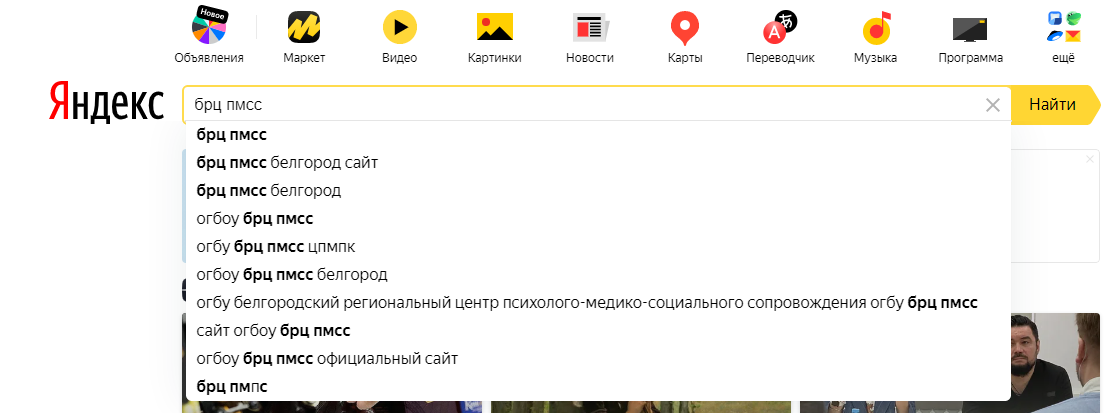 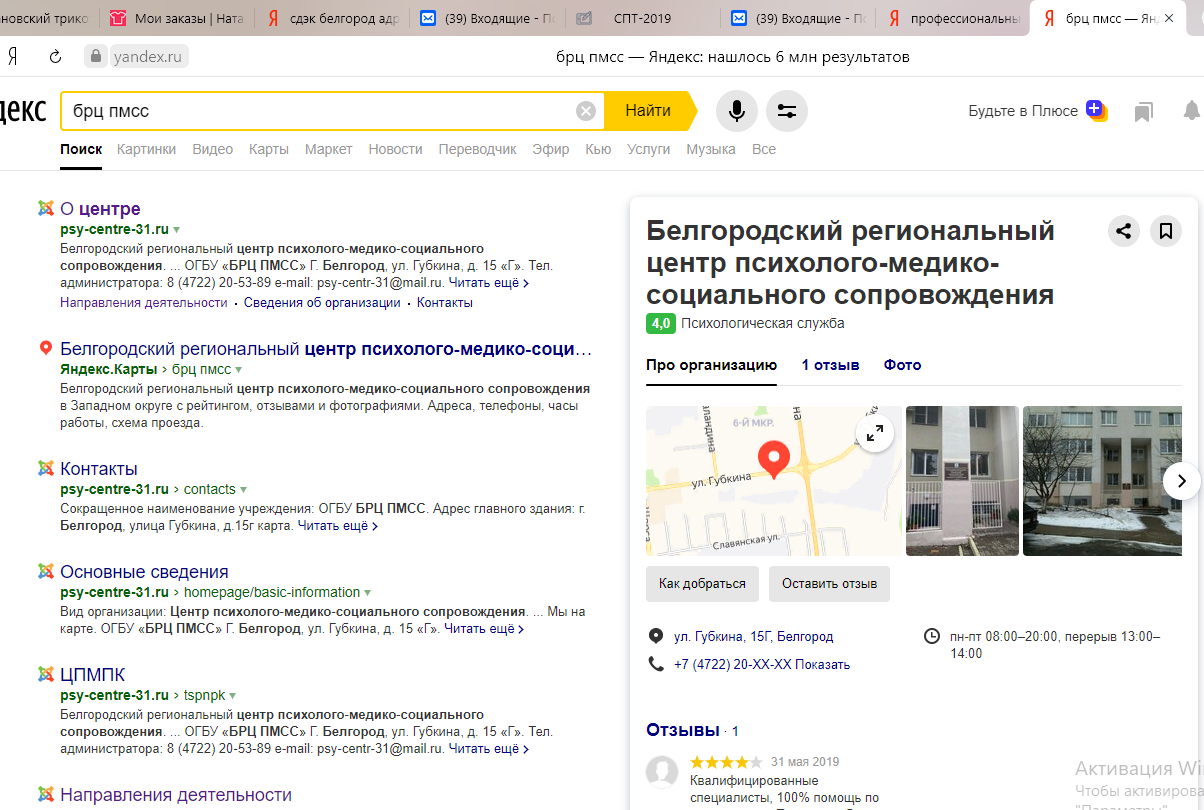 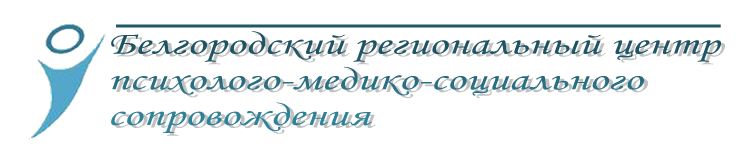 psy-centre-31.ru
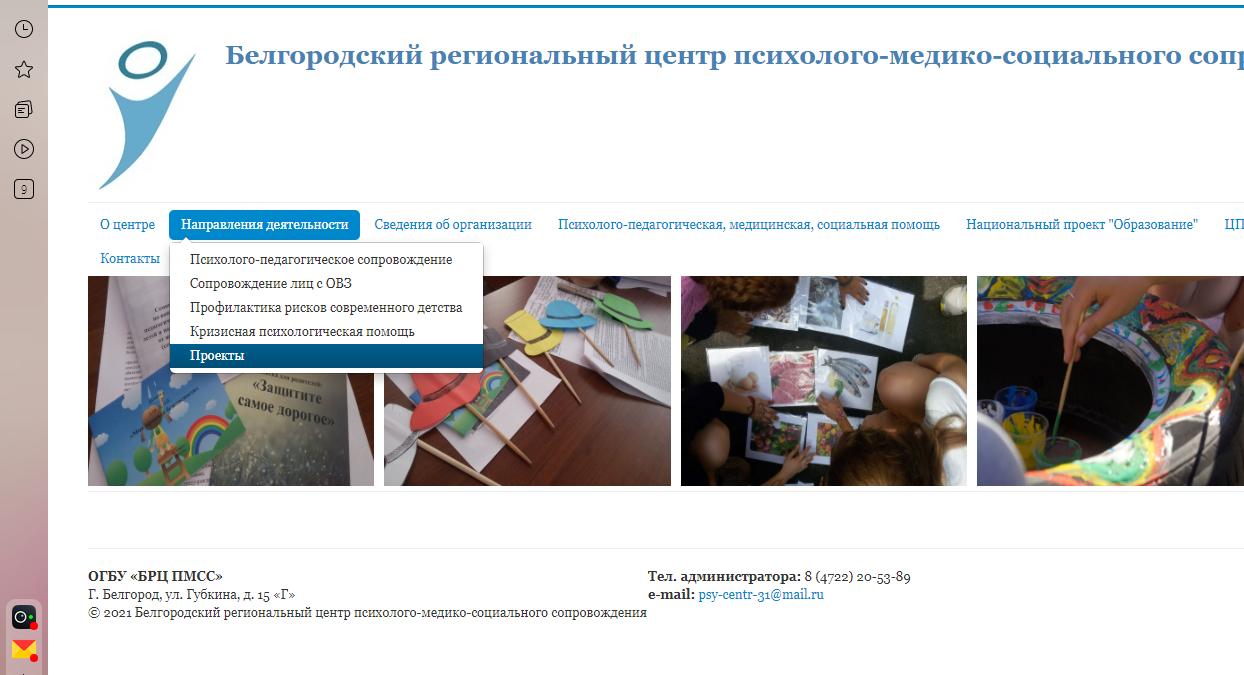 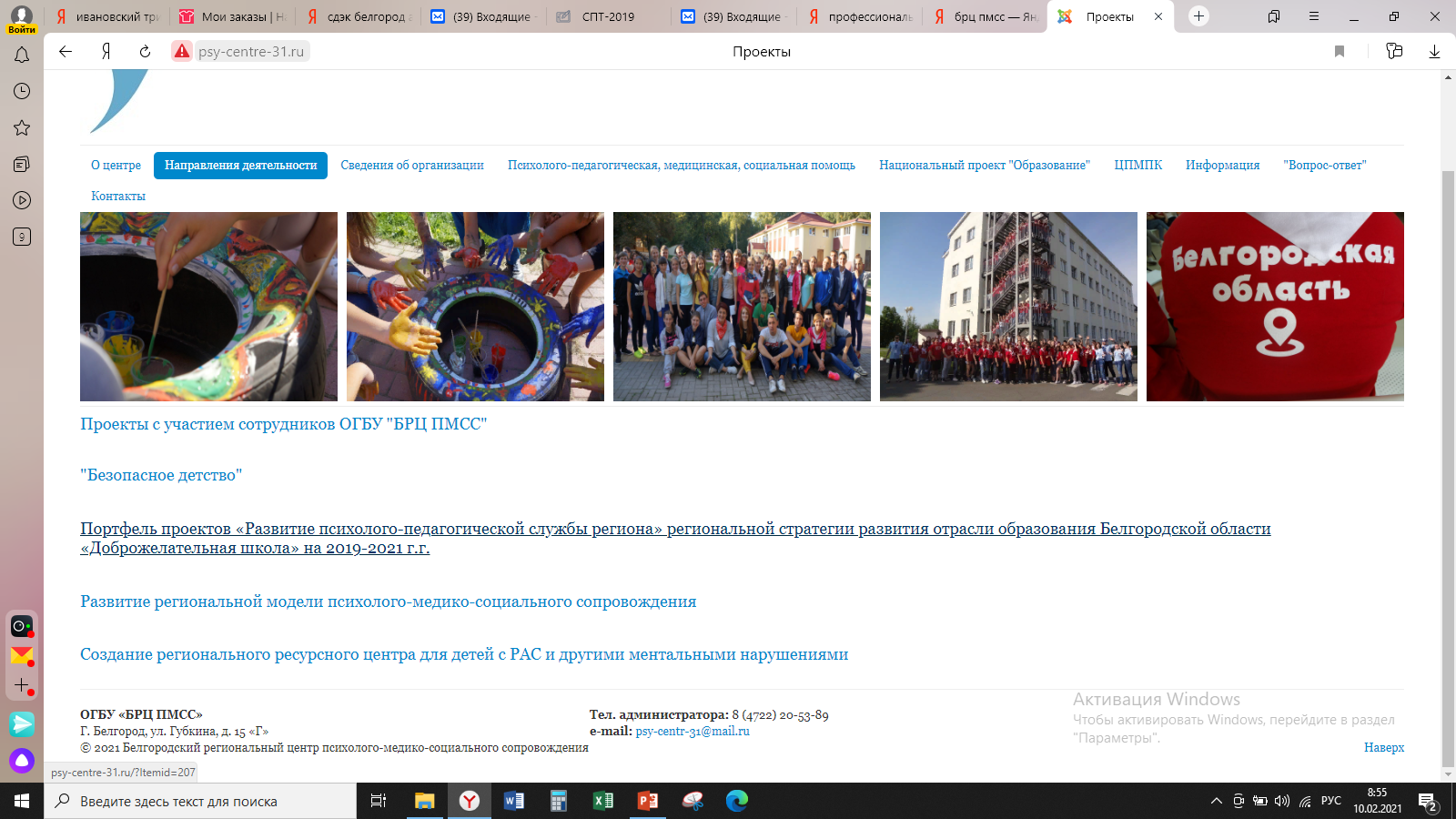 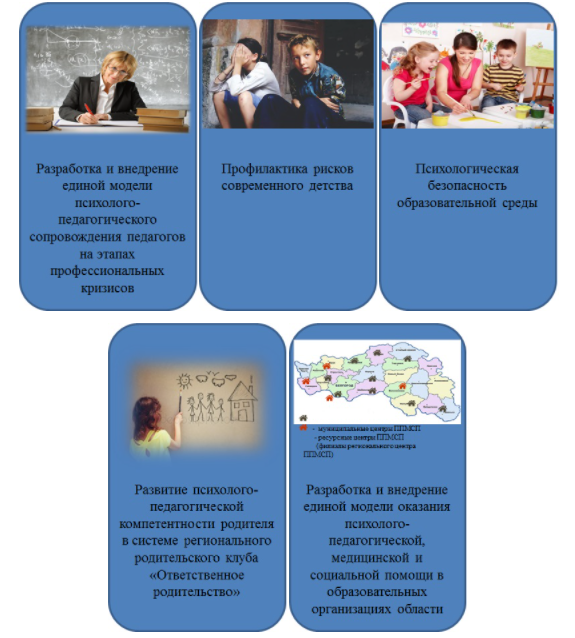 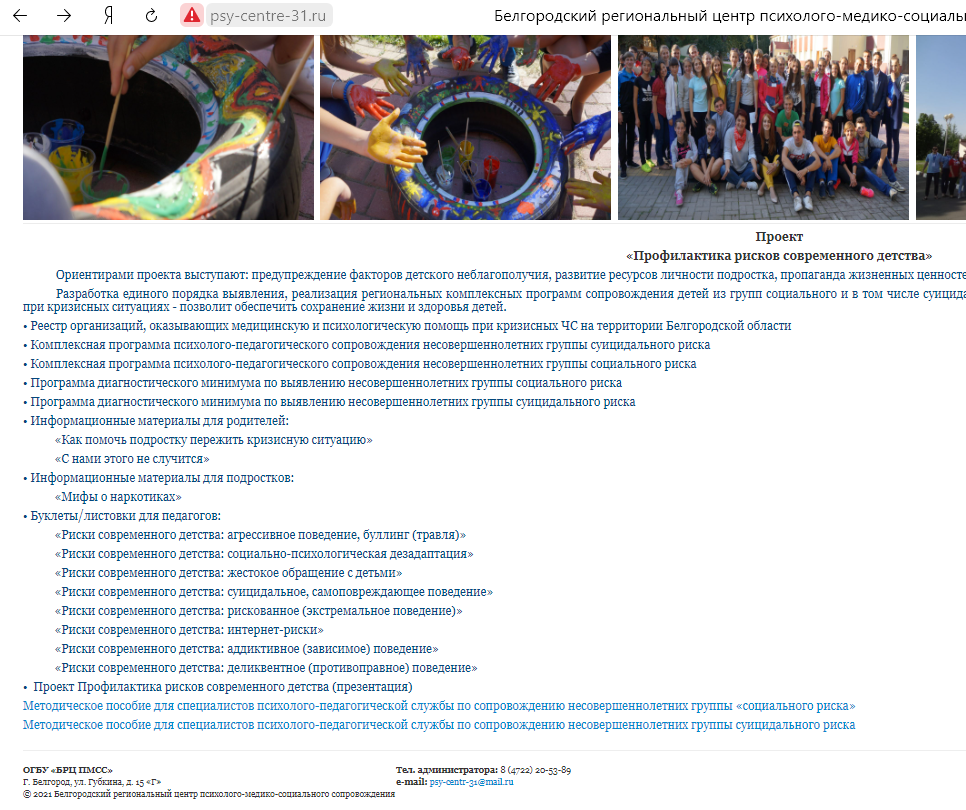 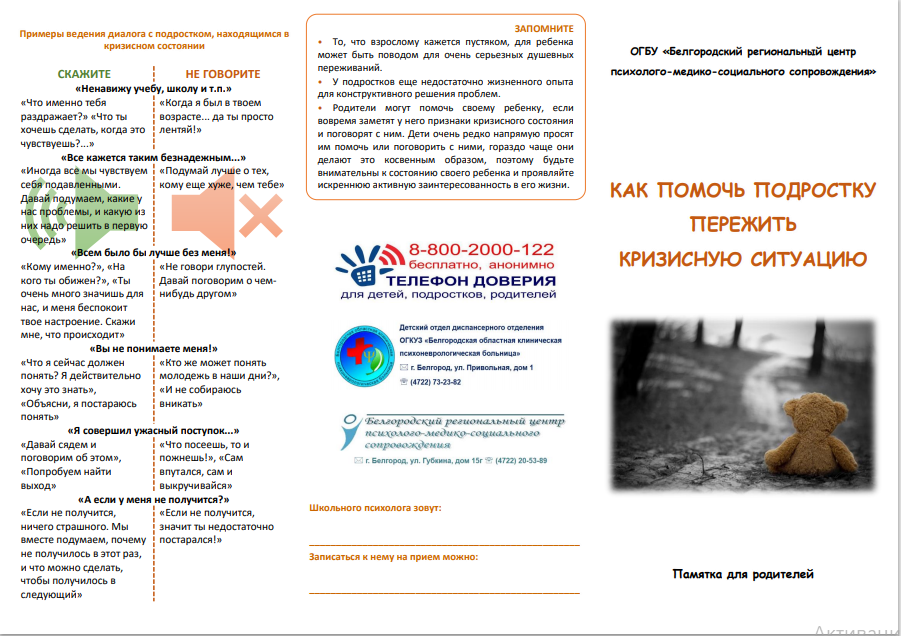 • Реестр организаций, оказывающих медицинскую и психологическую помощь при кризисных ЧС на территории Белгородской области
• Комплексная программа психолого-педагогического сопровождения несовершеннолетних группы суицидального риска
• Программа диагностического минимума по выявлению несовершеннолетних группы суицидального риска
• Информационные материалы для родителей:
«Как помочь подростку пережить кризисную ситуацию»
«С нами этого не случится»
• Буклеты/листовки для педагогов:
«Риски современного детства: агрессивное поведение, буллинг (травля)»
«Риски современного детства: социально-психологическая дезадаптация»
«Риски современного детства: жестокое обращение с детьми»
«Риски современного детства: суицидальное, самоповреждающее поведение»
«Риски современного детства: рискованное (экстремальное поведение)»
«Риски современного детства: интернет-риски»
«Риски современного детства: аддиктивное (зависимое) поведение»
«Риски современного детства: деликвентное (противоправное) поведение»
• Методическое пособие для специалистов психолого-педагогической службы по сопровождению несовершеннолетних группы суицидального риска
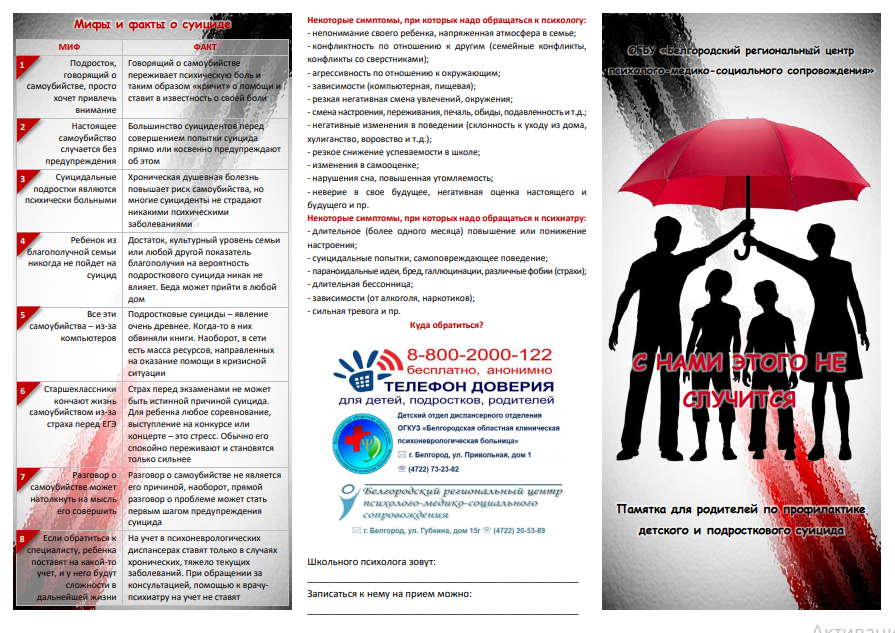 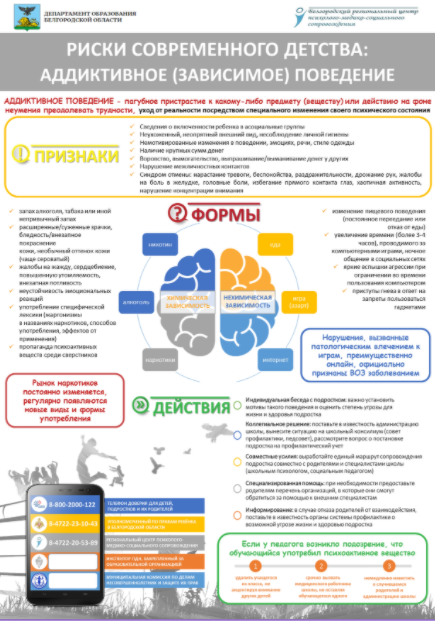 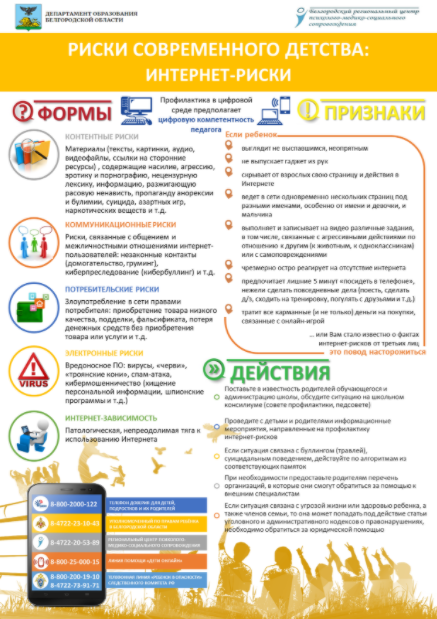 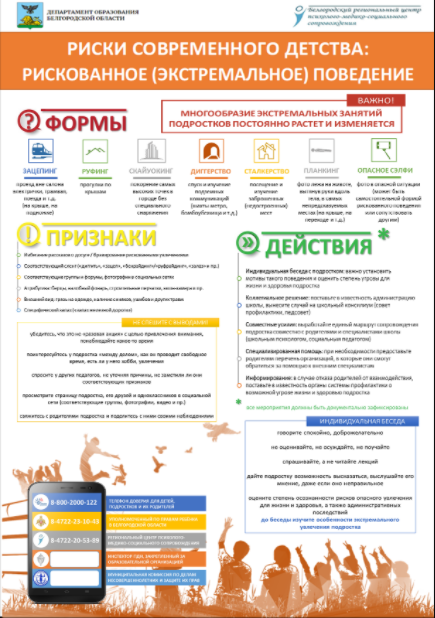 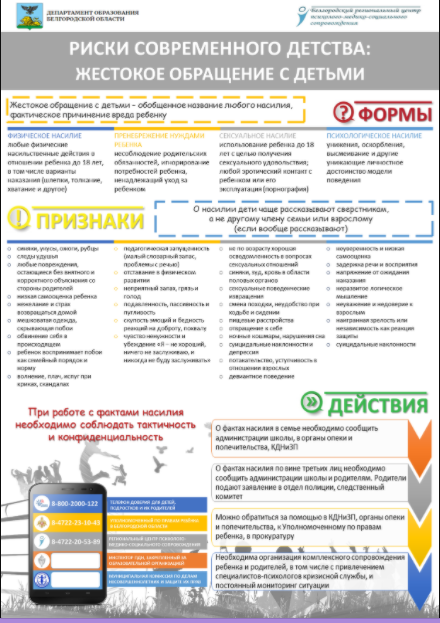 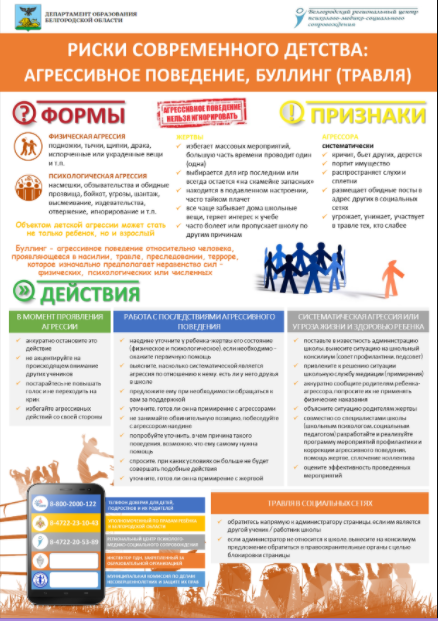 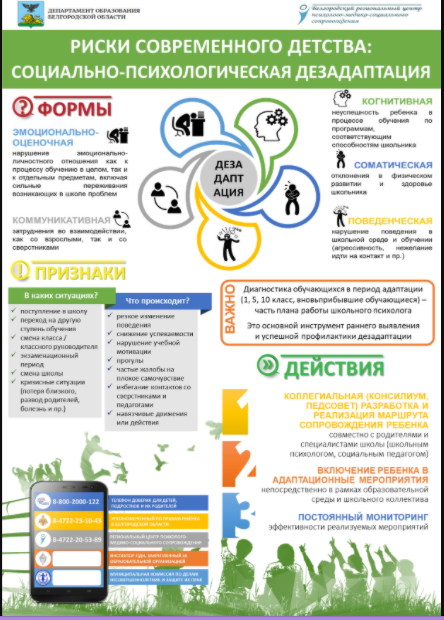 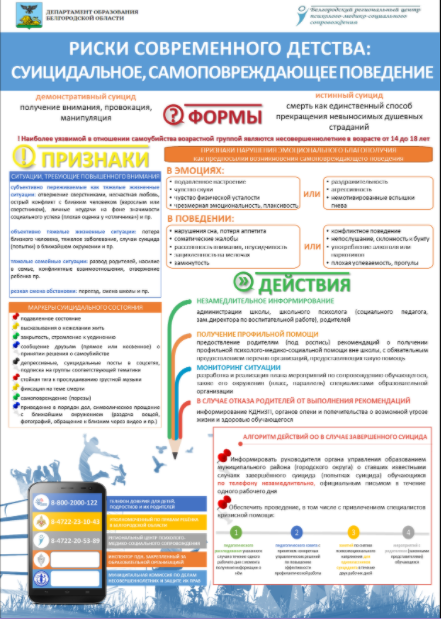 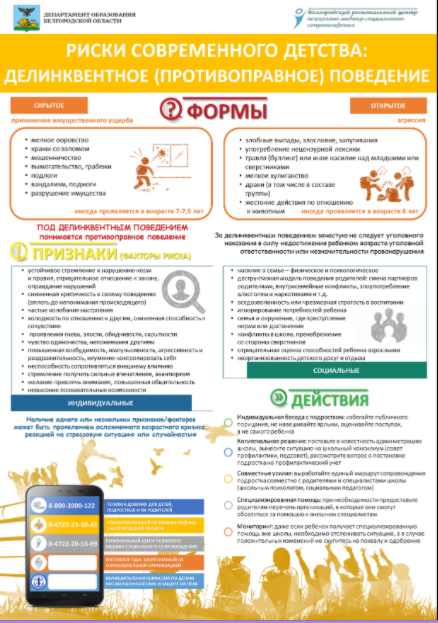 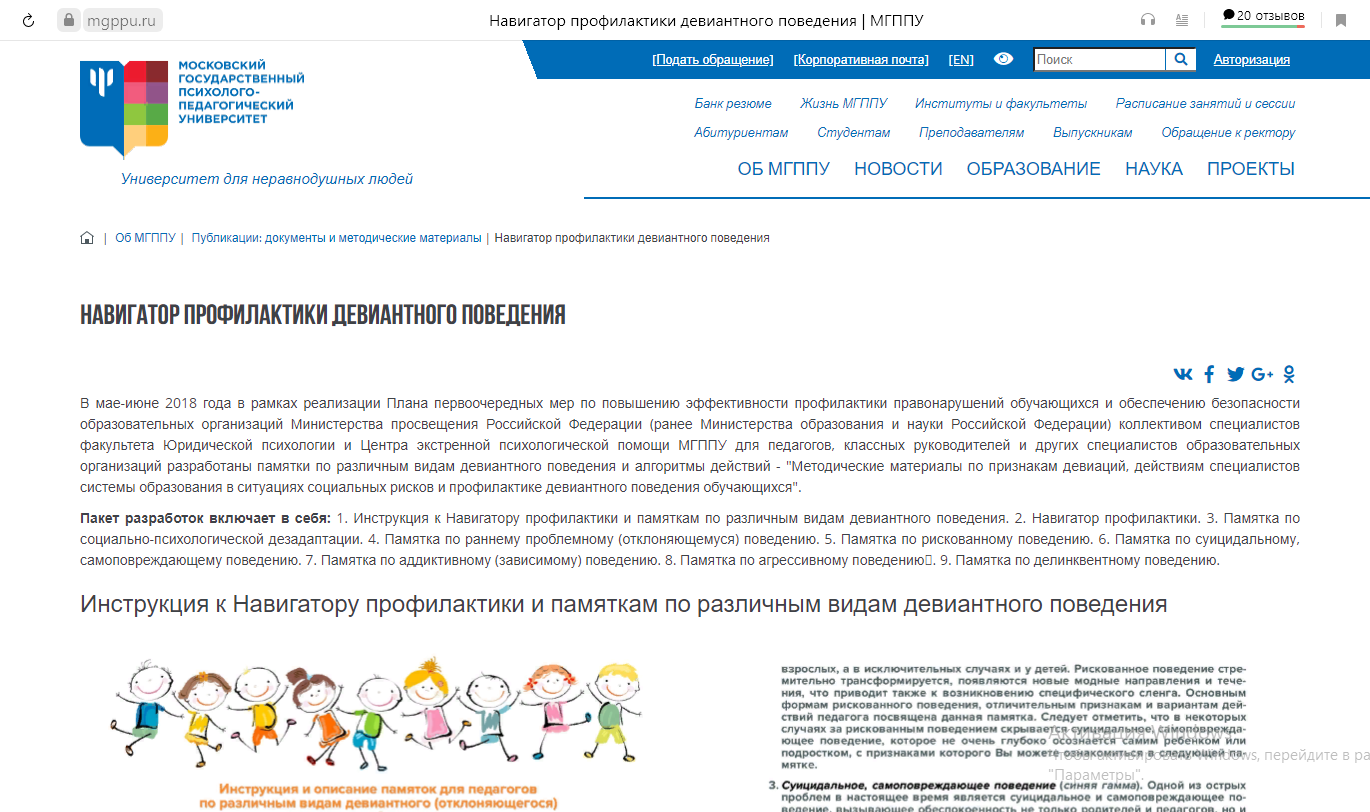 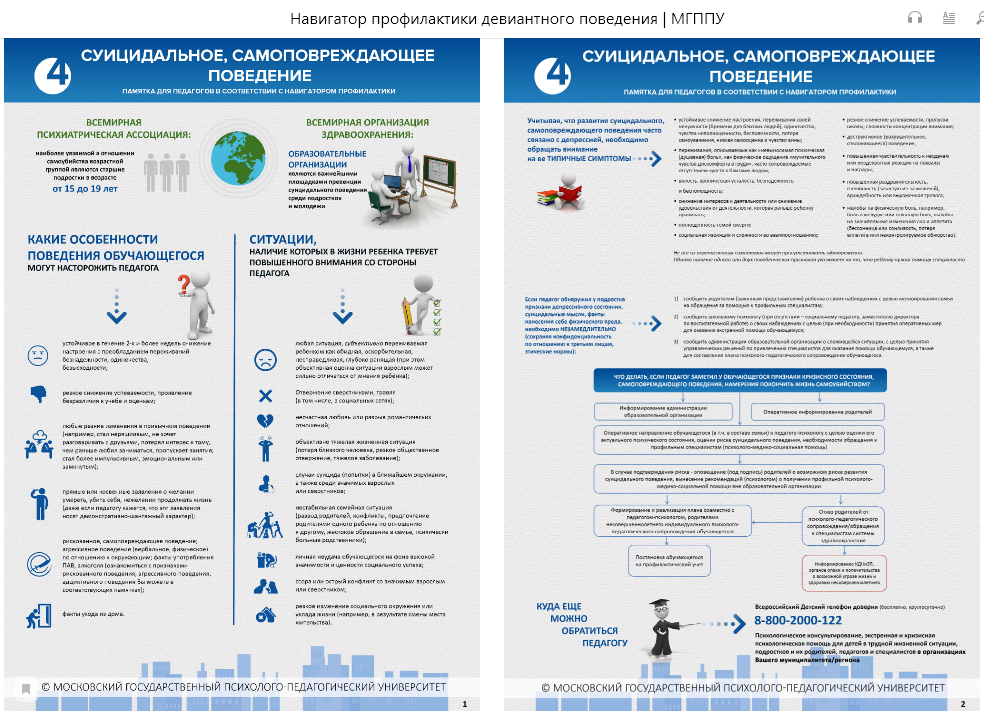 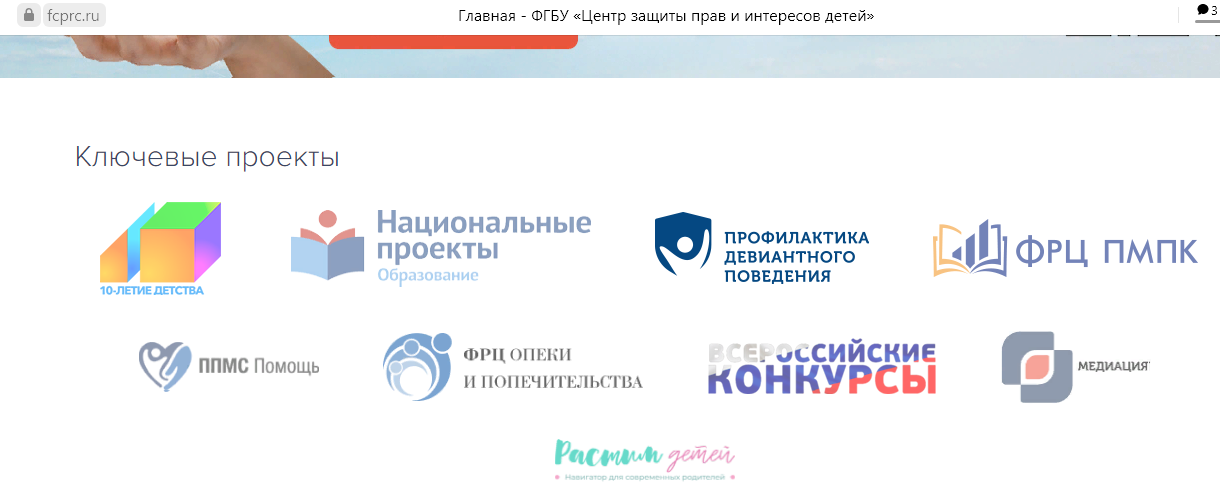 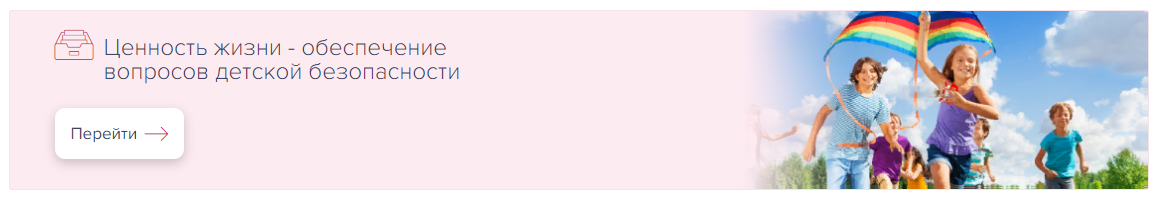 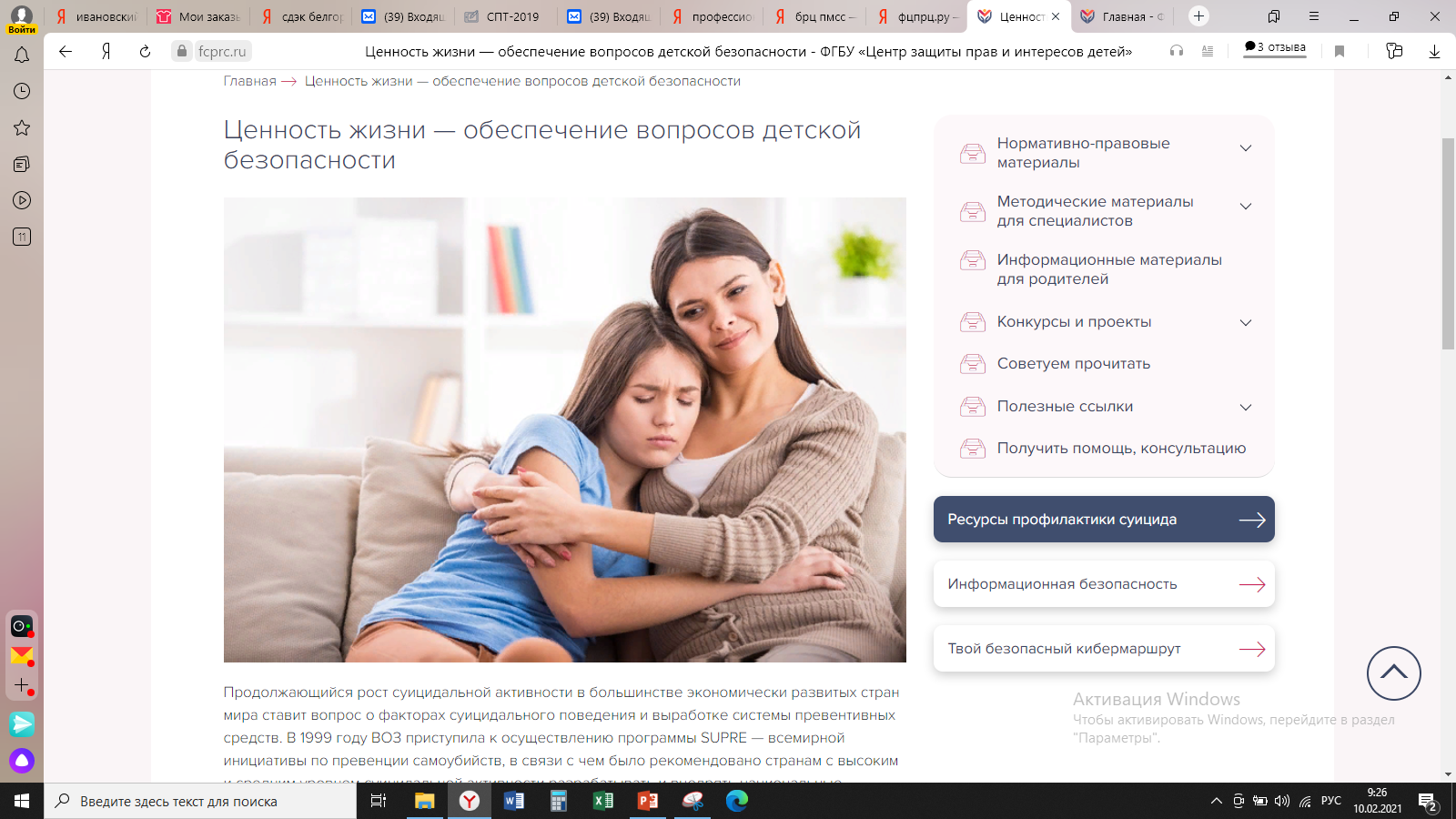 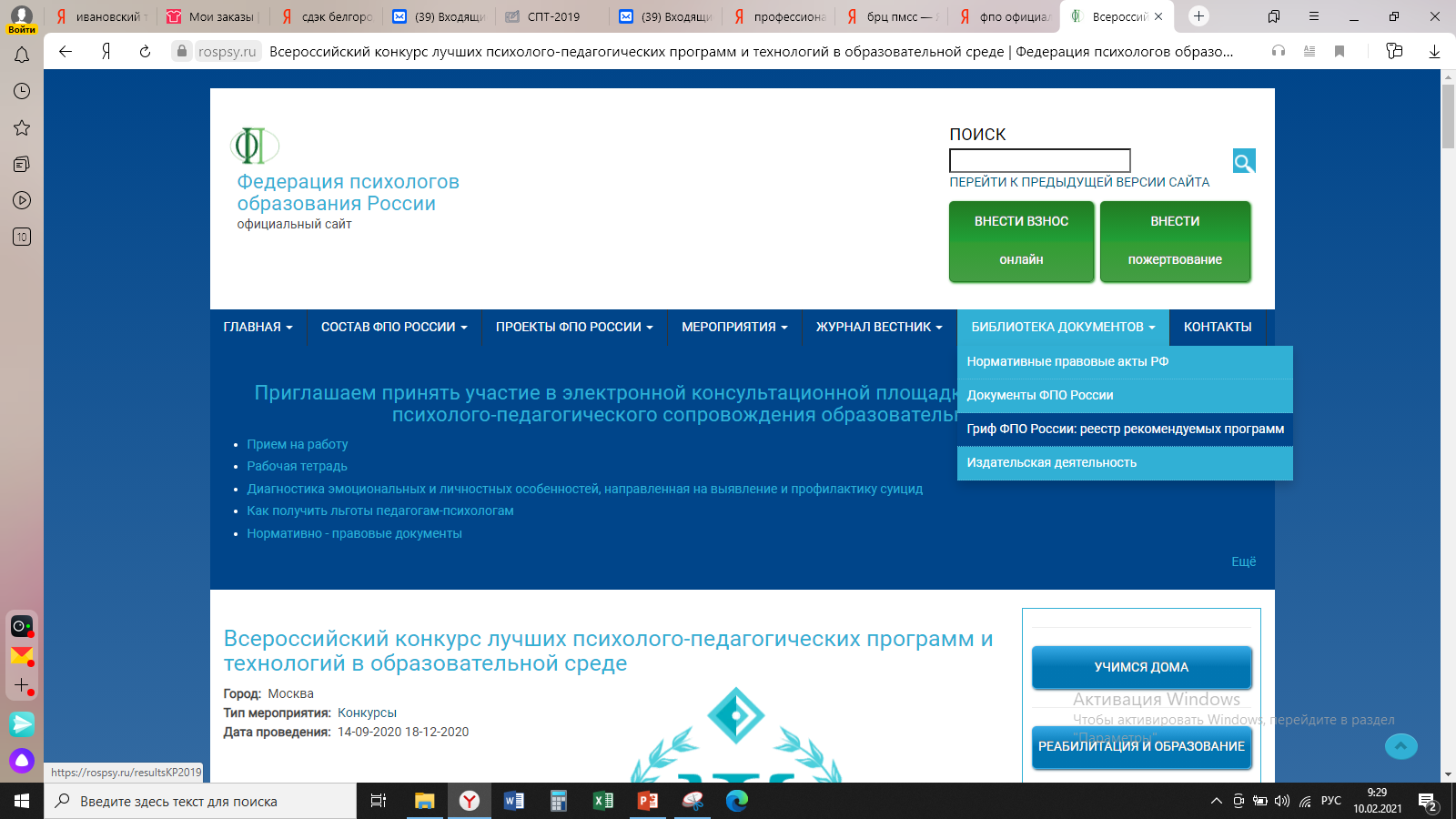 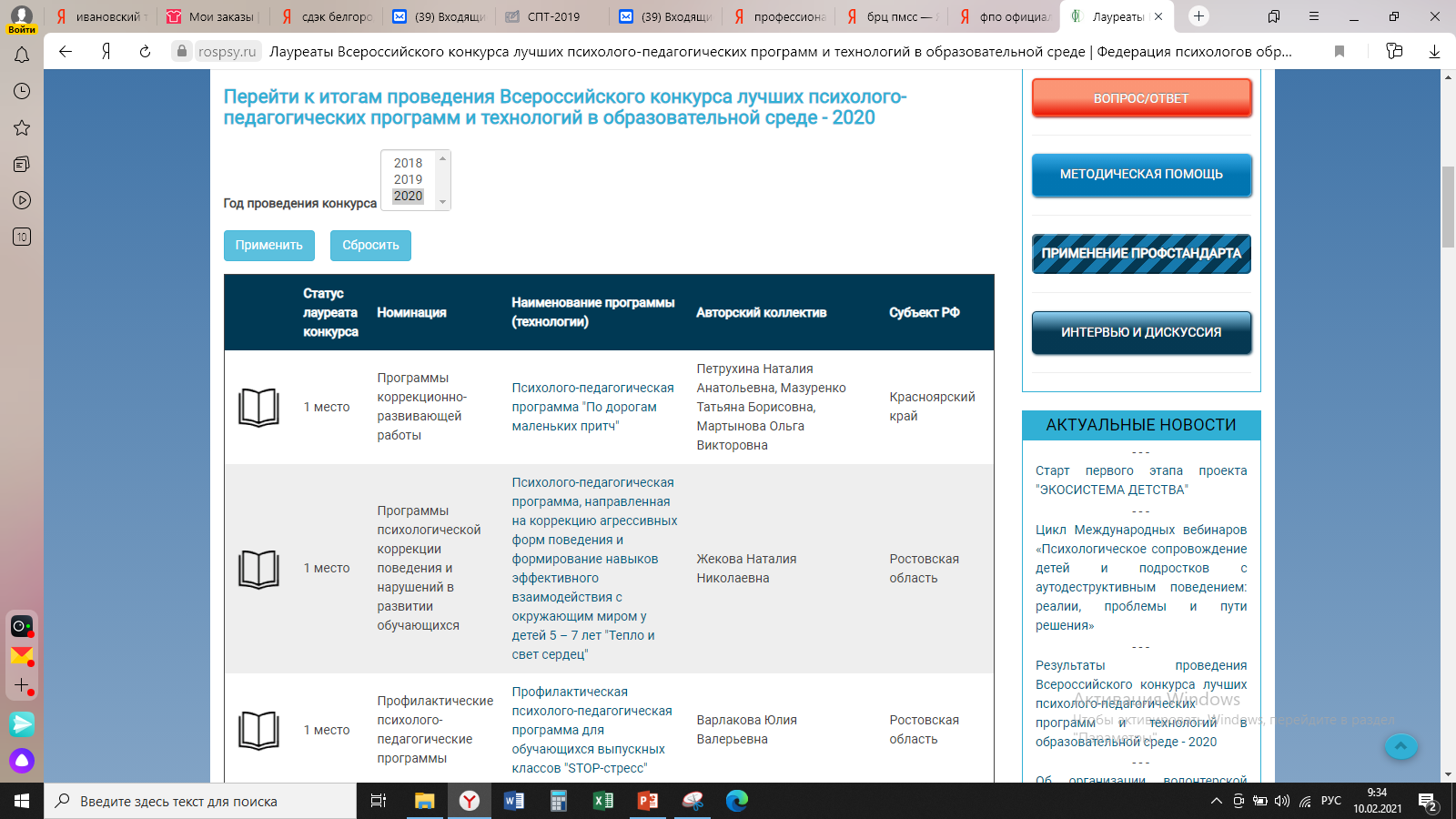 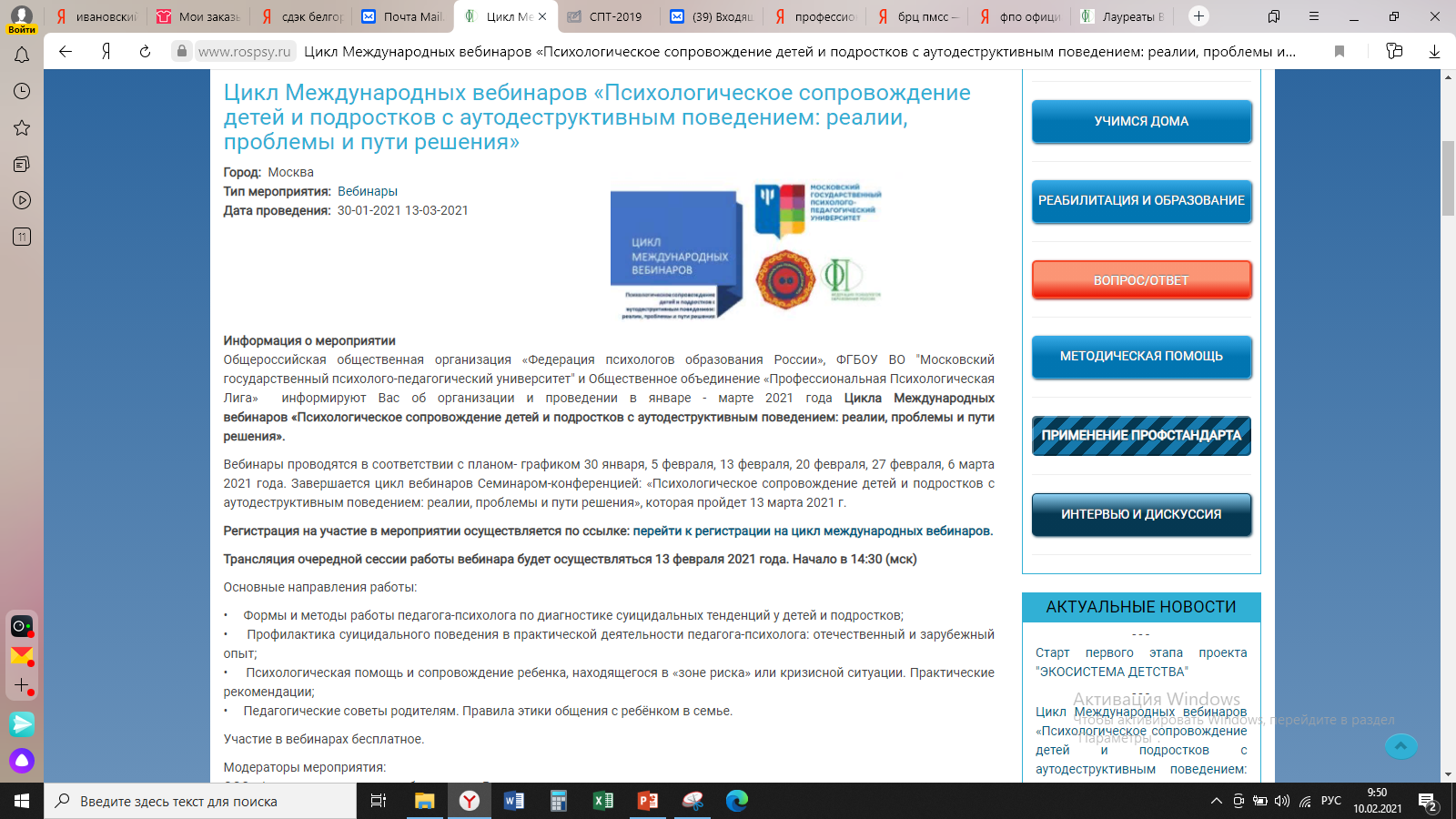 https://www.rospsy.ru/node/648
План-график вебинаров